Unit 4Applying Linear Equations
Algebra 1
Word Problem
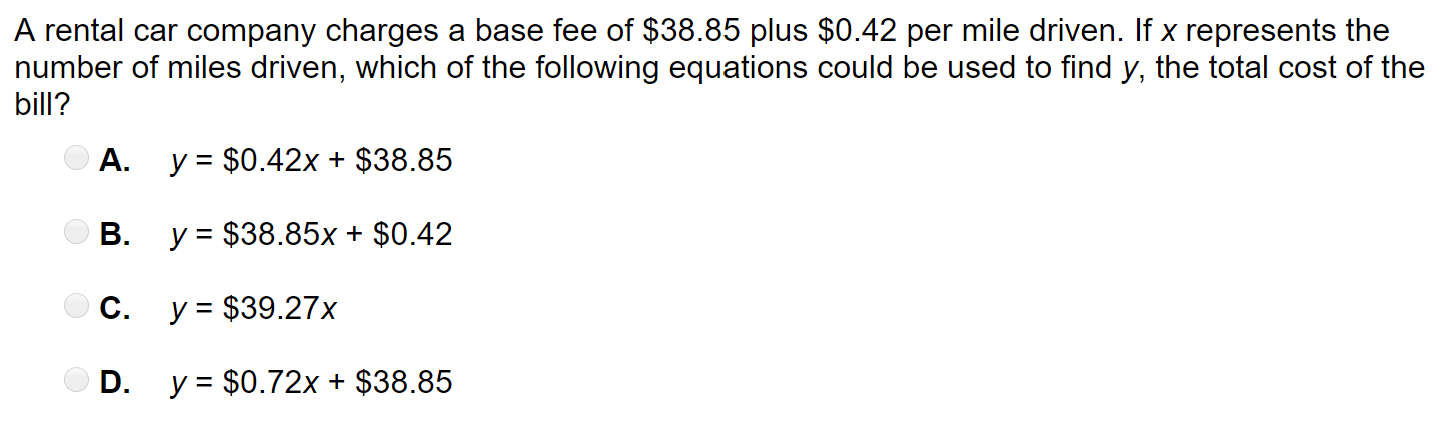 Word Problem
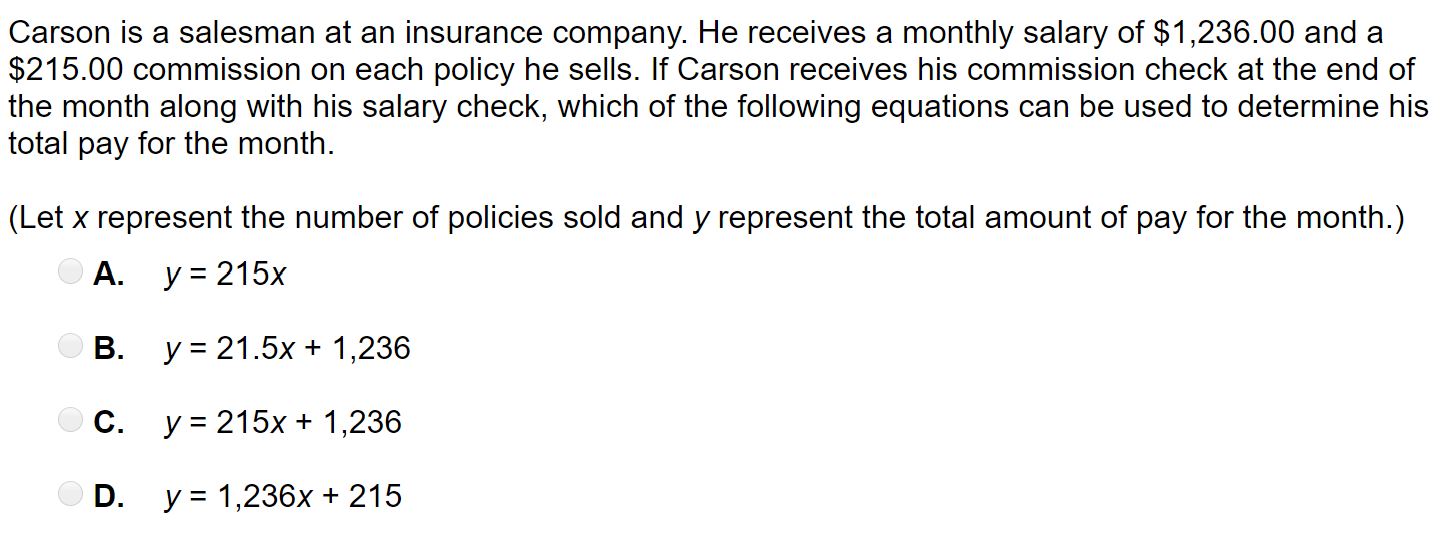 Word Problem
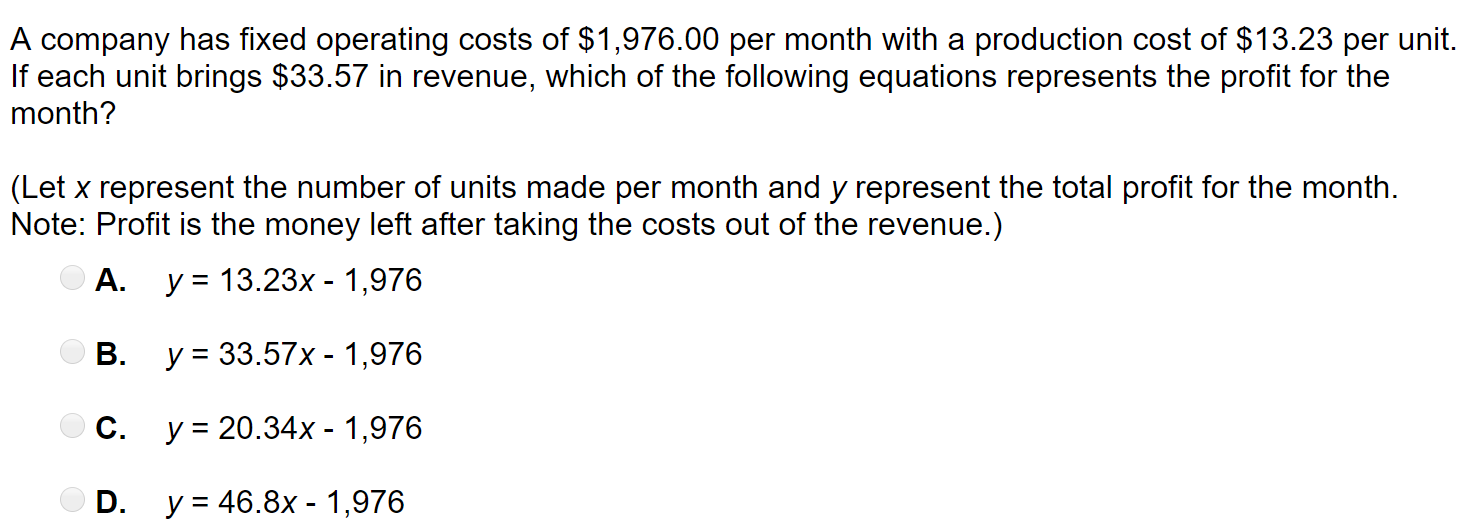 Word Problem
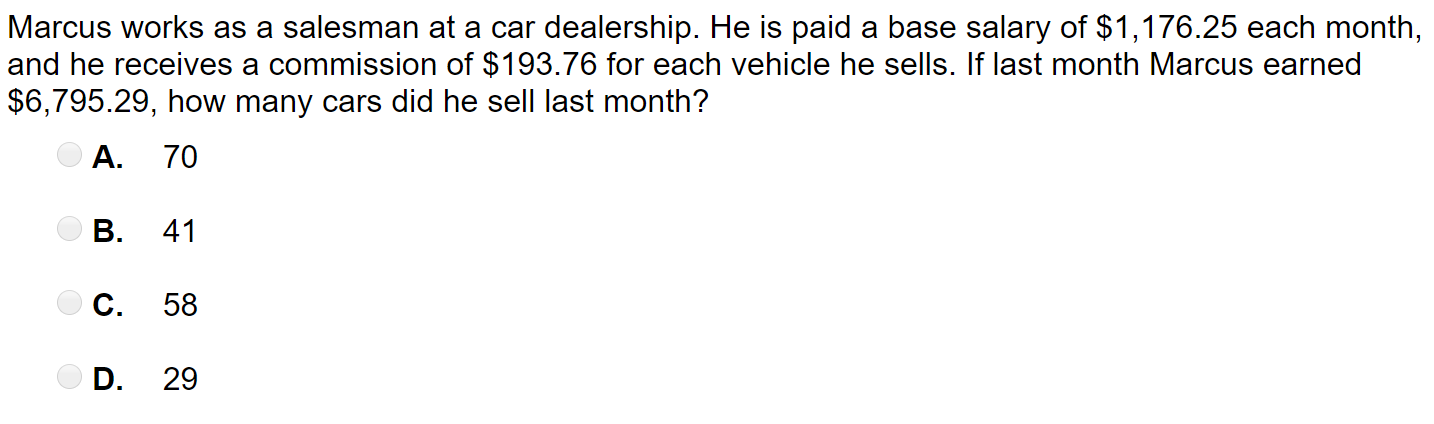 Word Problem
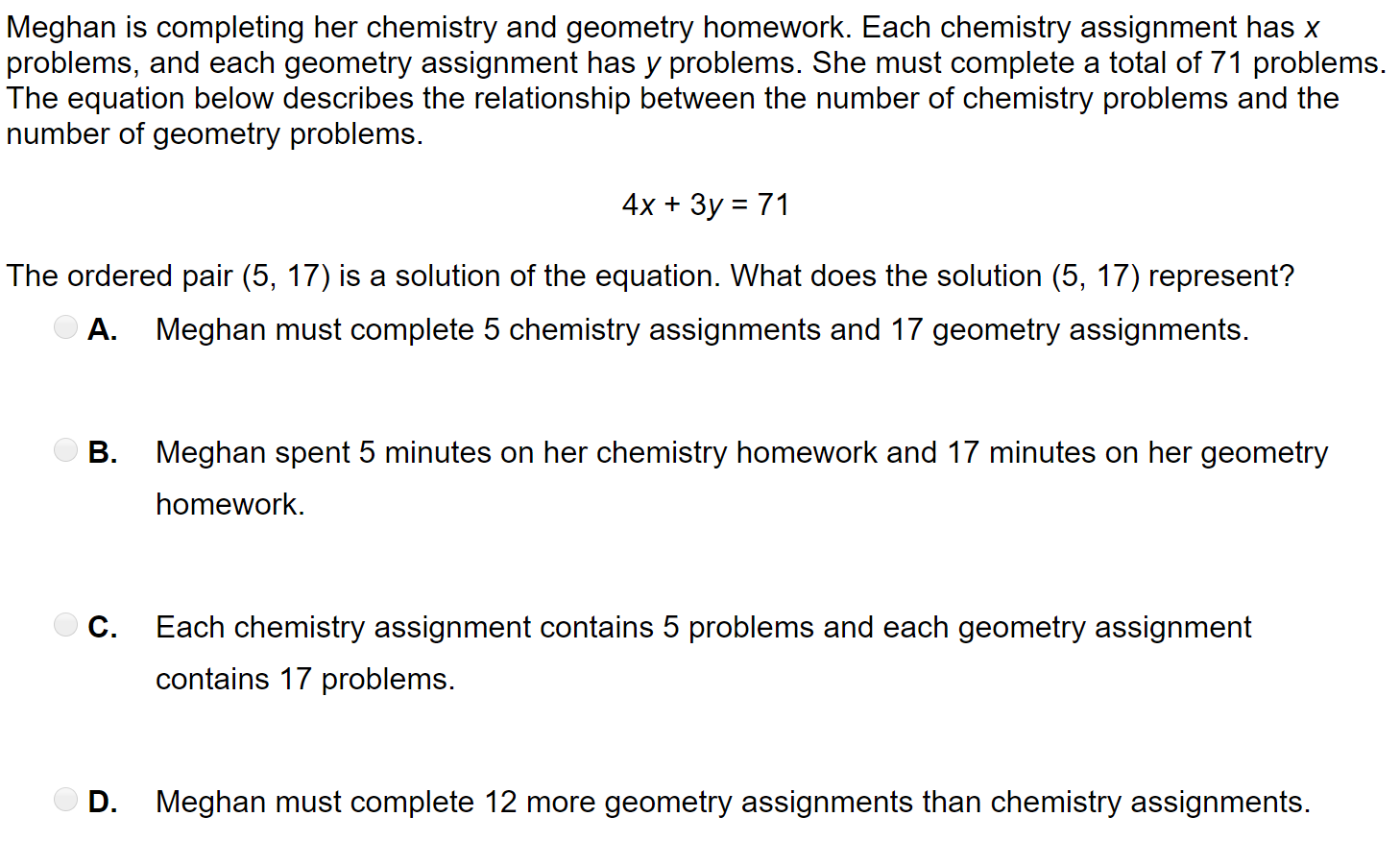 Word Problem
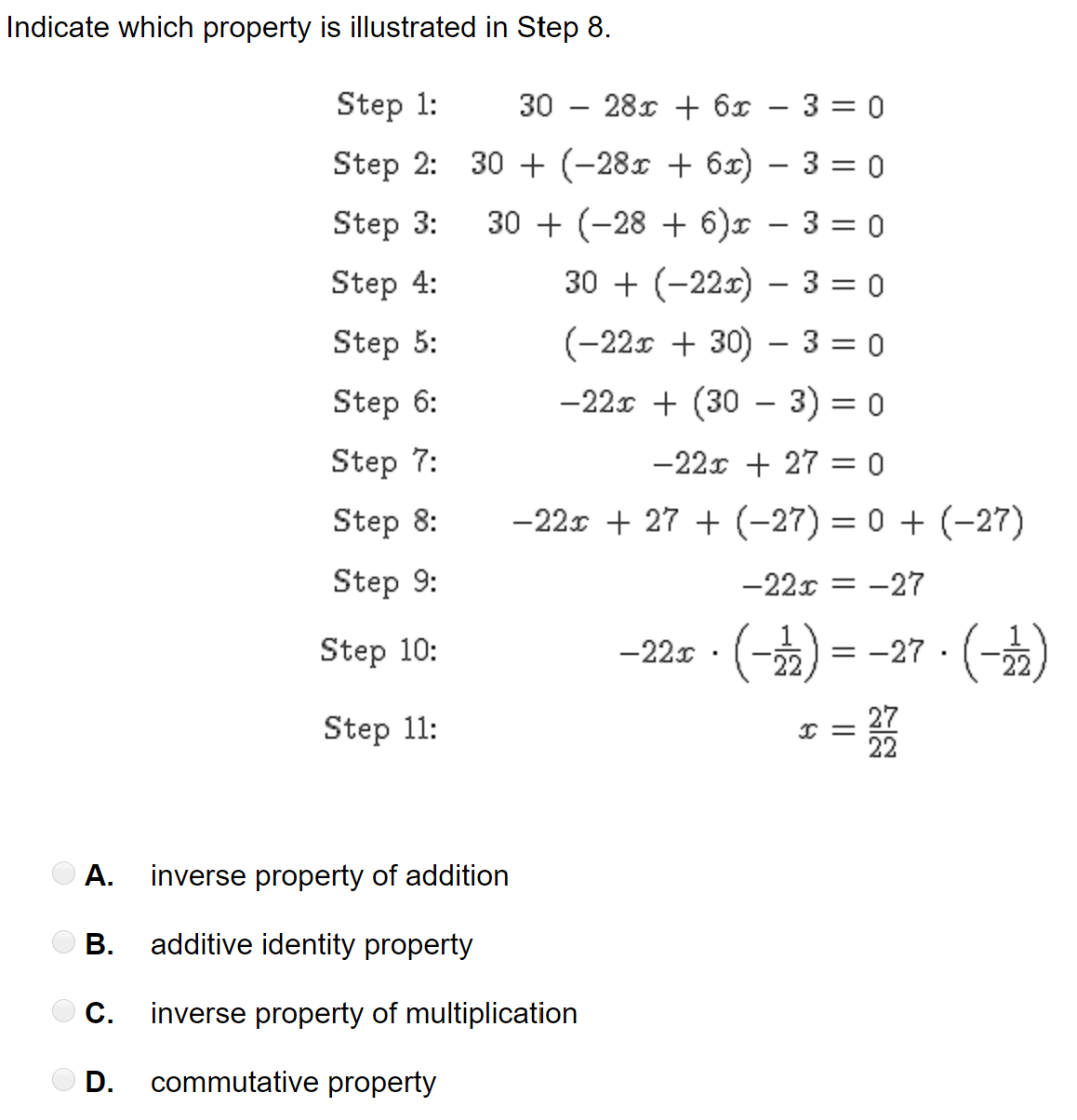 Word Problem
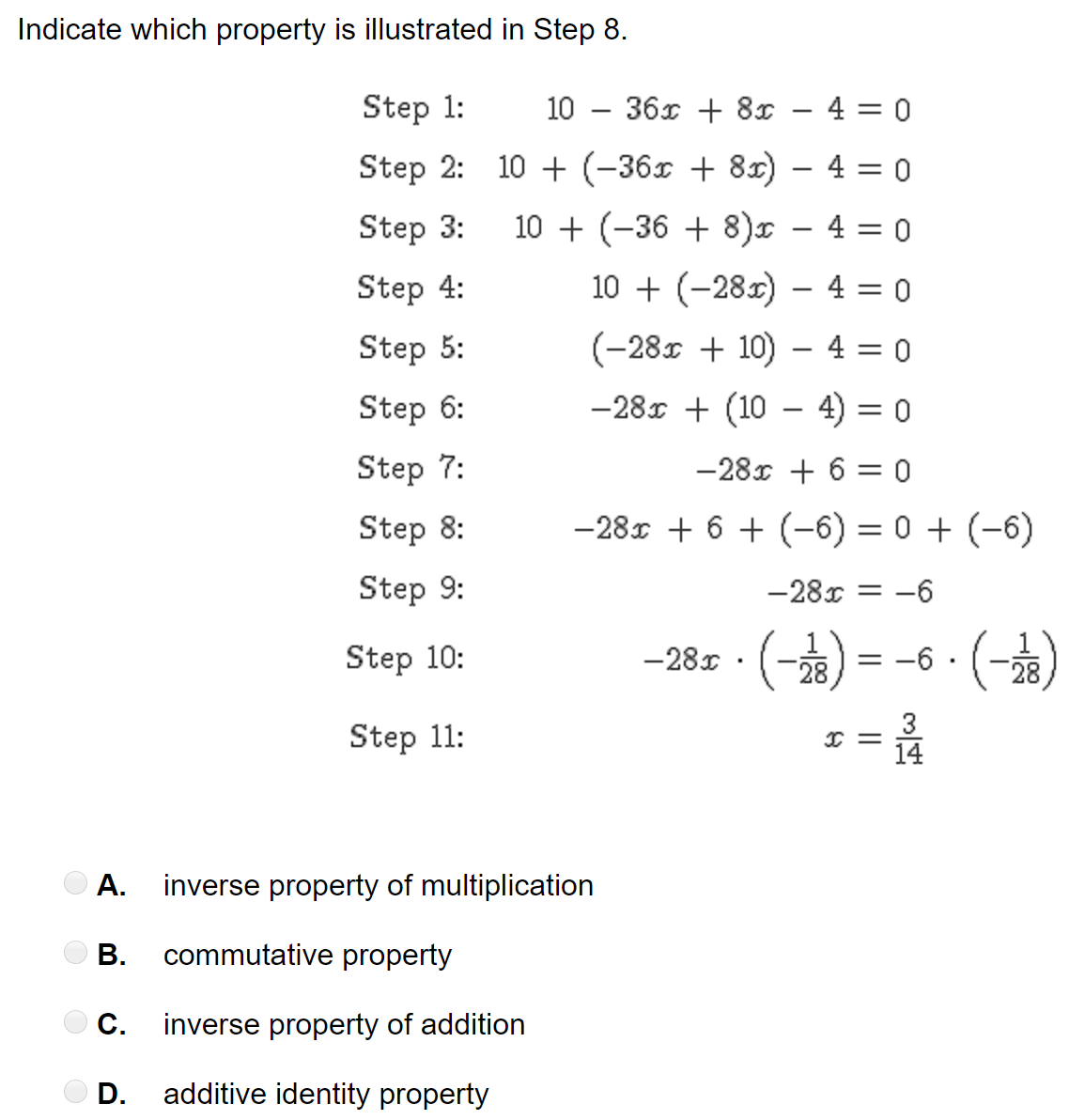